Geografia storica dell’odierno Friuli Venezia Giulia641LM
M-GGR/01 GEOGRAFIA
LE65 - STUDI STORICI. DALL'ANTICO AL CONTEMPORANEO 
A.A. 2022-2023
SERGIO ZILLI
Presentazione n. 9

Da una guerra all’altra
Politiche  novembre 1919
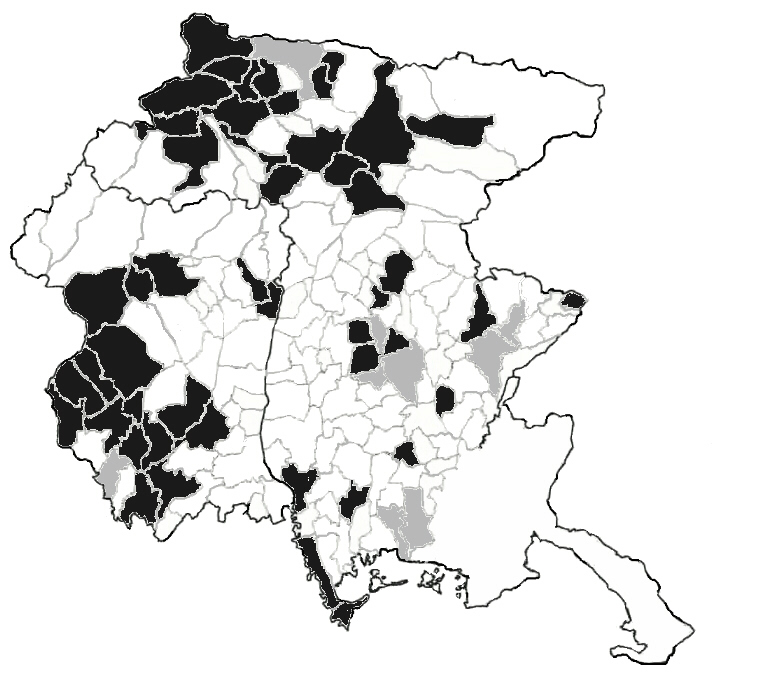 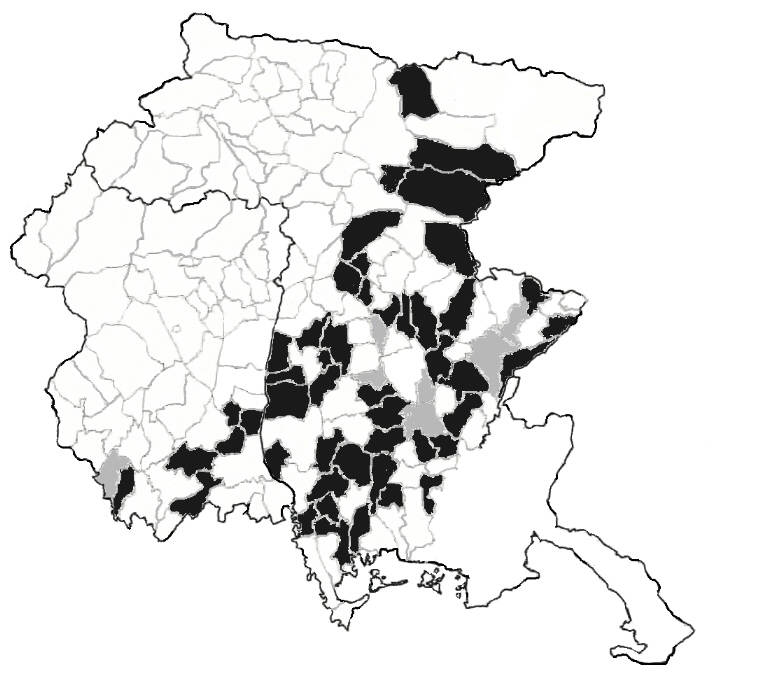 Liberali				           Popolari			 Socialisti
Amministrative (provinciali) Friuli ottobre 1920
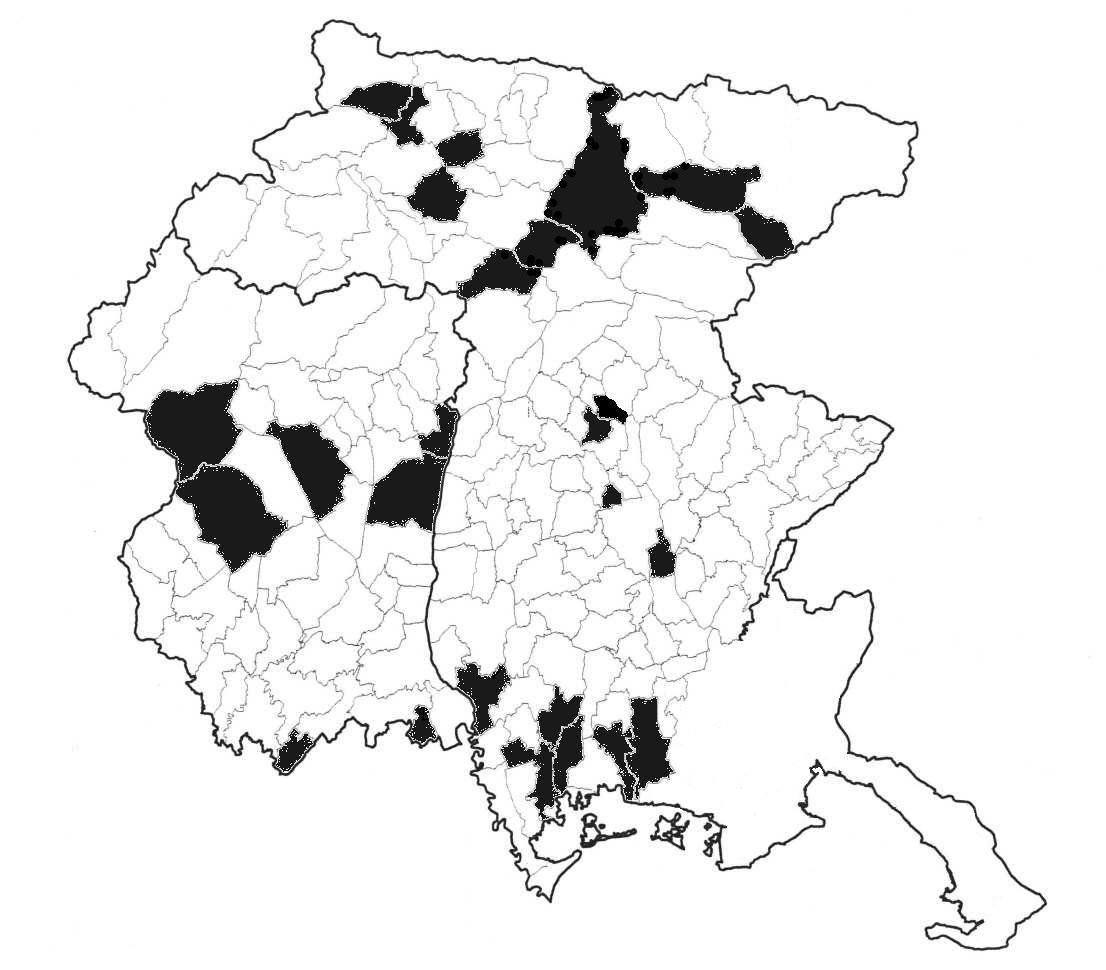 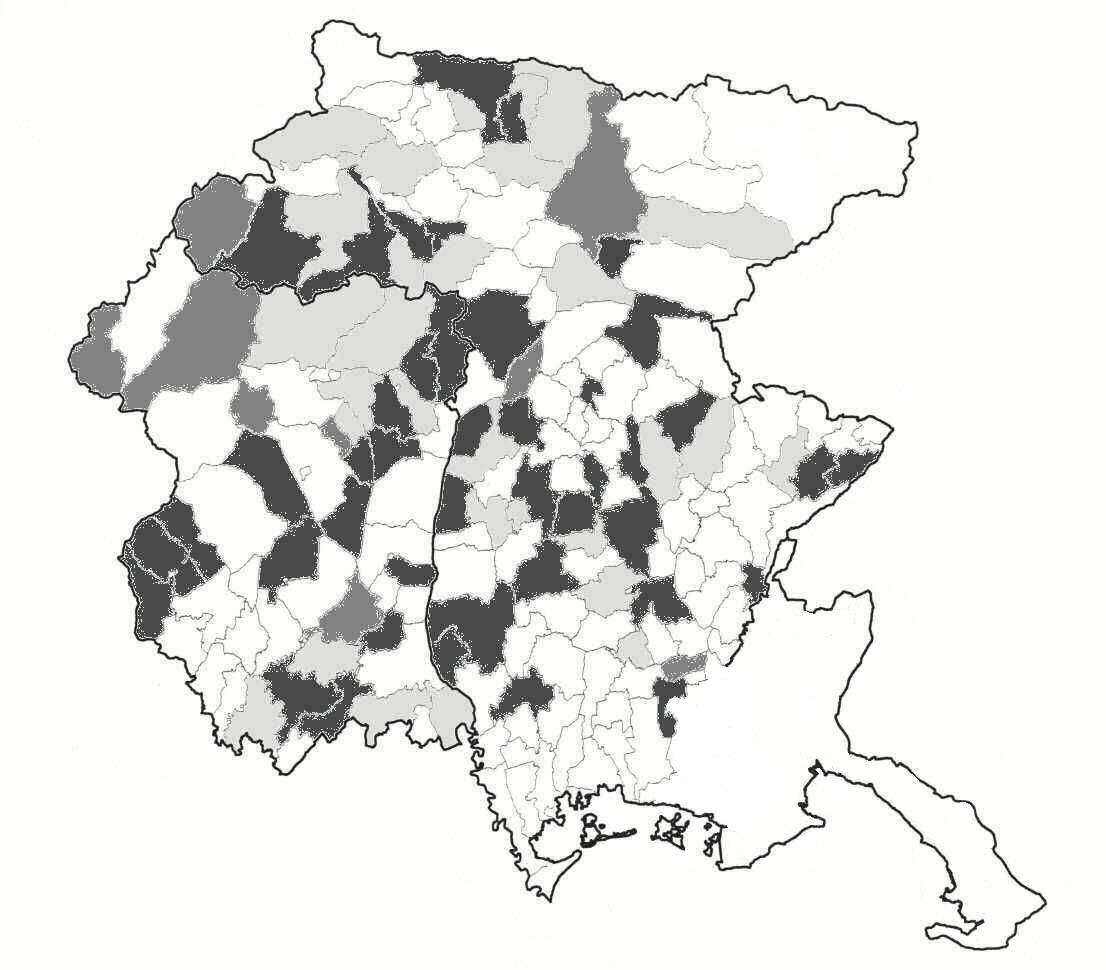 Blocco liberale			           Popolari				Socialisti
Politiche maggio 1921
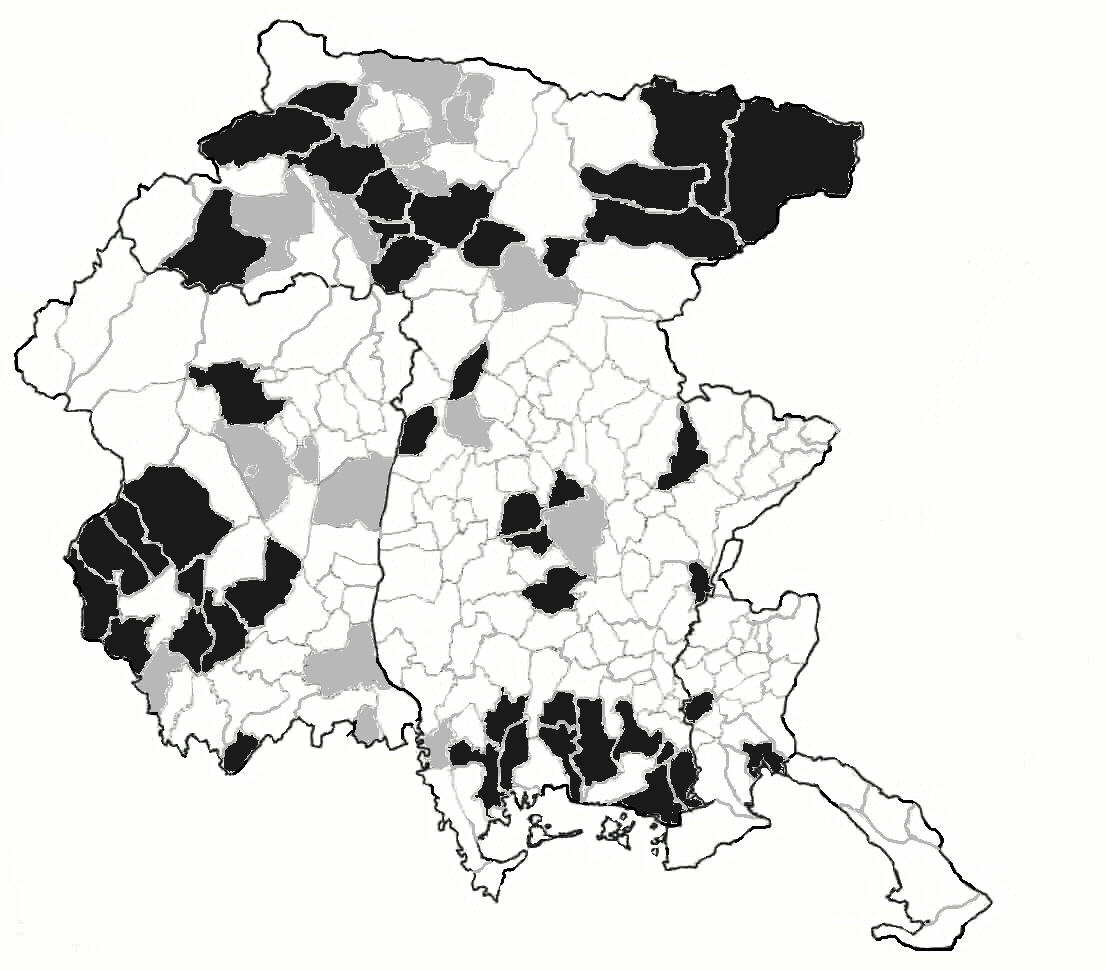 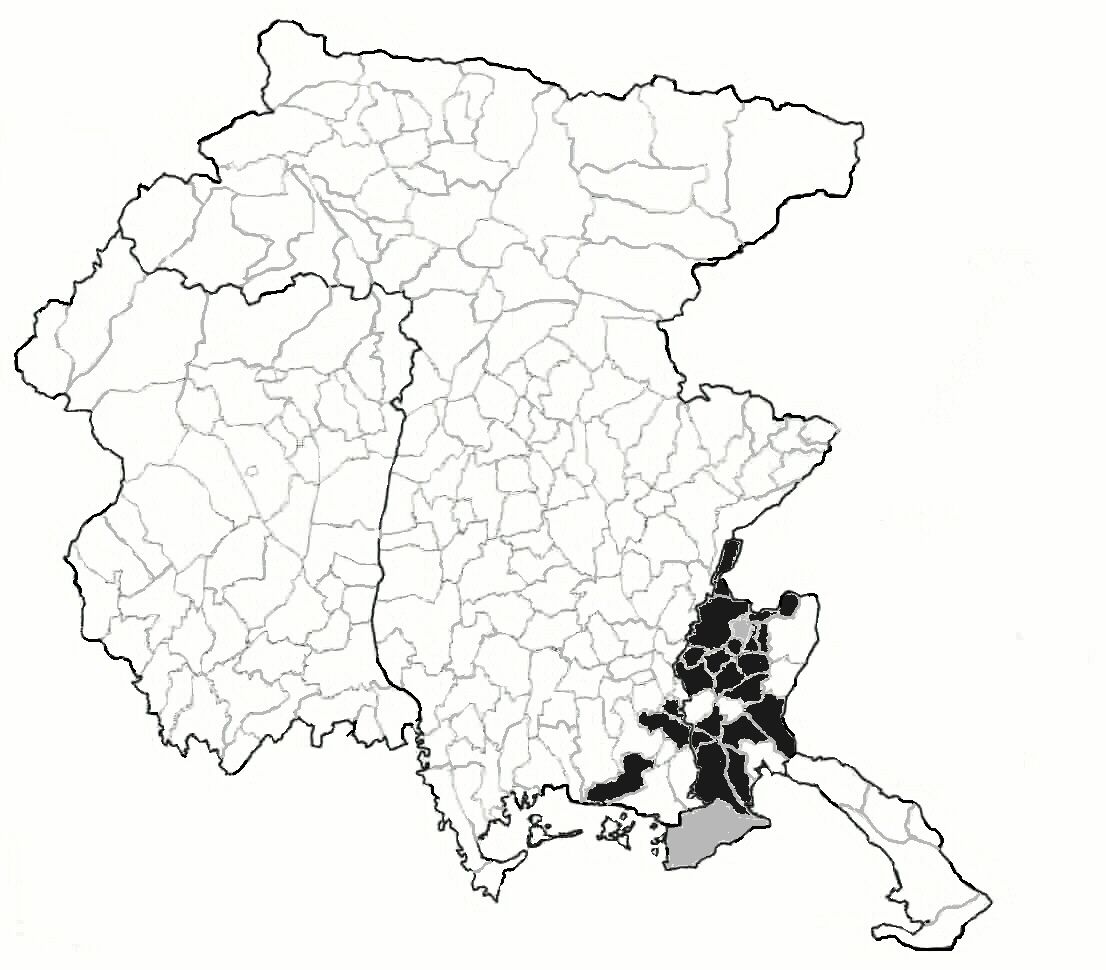 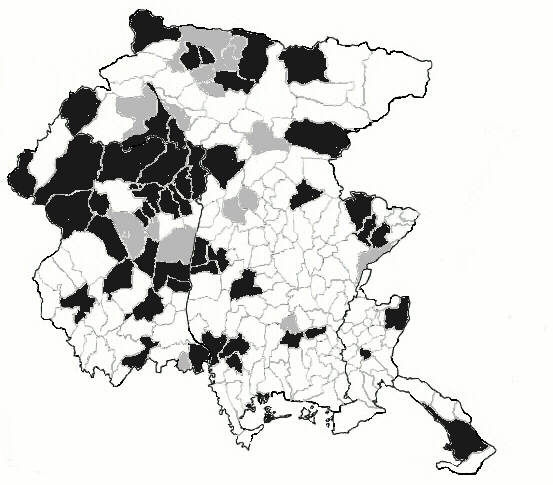 Popolari			  Socialisti		                  	Blocco nazionale		  Comunisti
Politiche 1921 (comuni annessi)
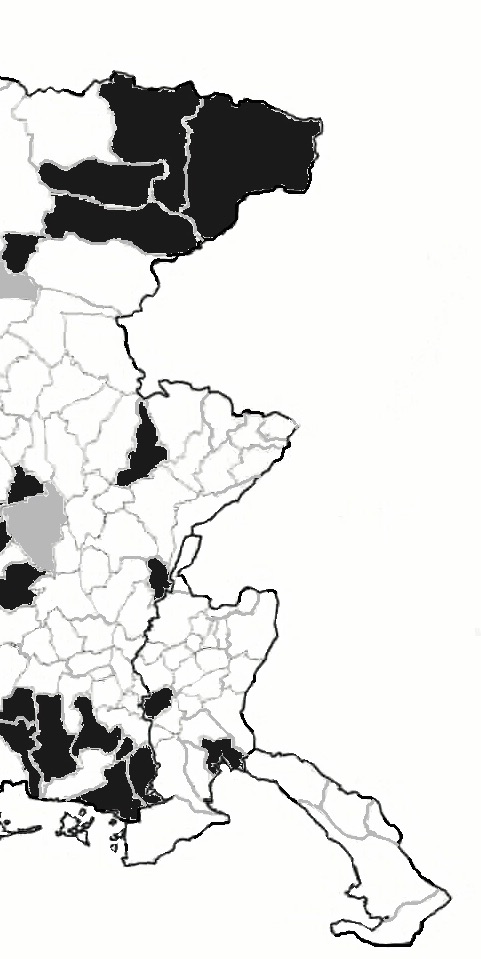 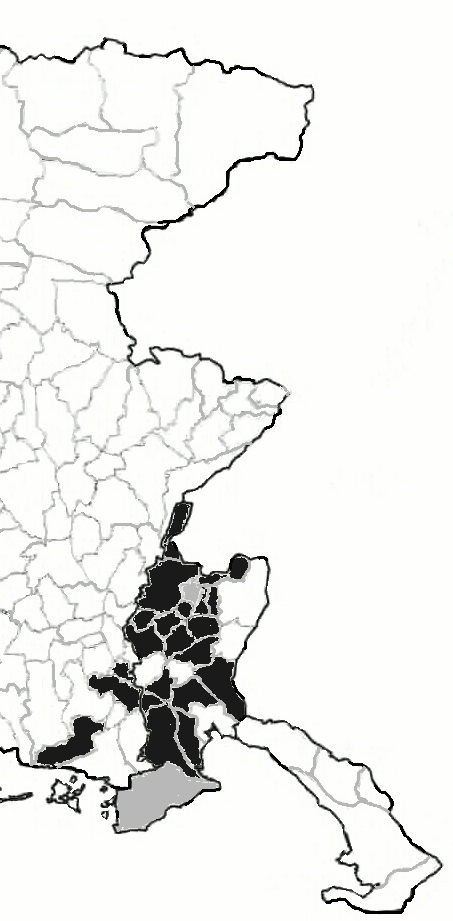 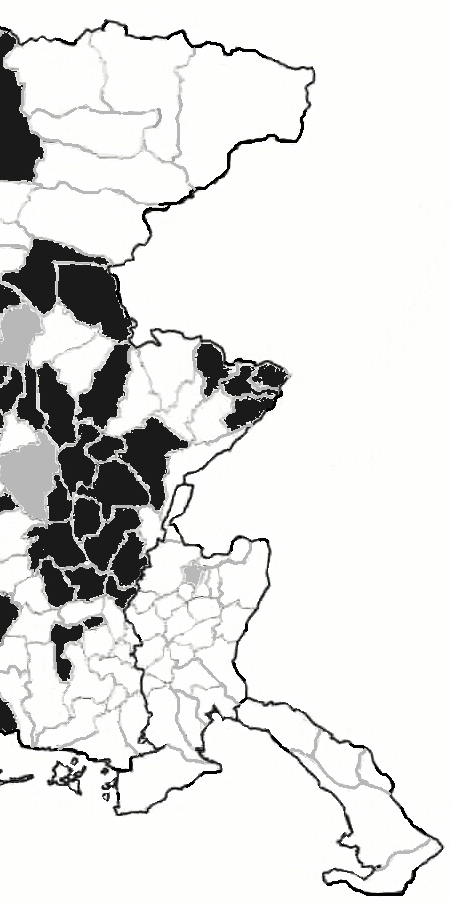 comunisti
popolari
blocco
socialisti
Amministrative gennaio 1922
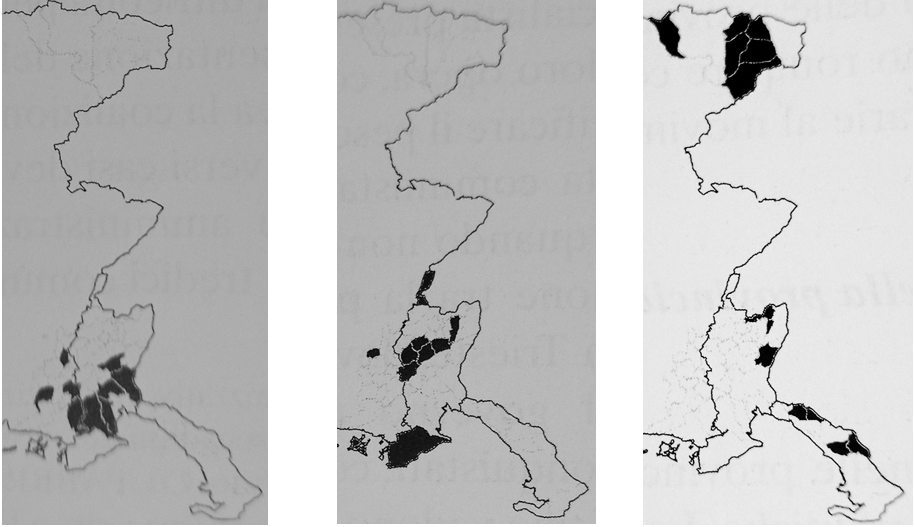 Socialisti	                                        Popolari	                                       Liste slovene
Blocco Nazionale e Lista Unione (Gorizia)             Comunisti                                    Dati non disponibili
1923-1927: il Grande Friuli e la  Provincia di  Trieste
Ernesto Massi, L’ambiente geografico e l sviluppo economico nel Goriziano, Gorizia 1933, p.54
«la soppressione della provincia nel 1923 e la ripartizione del suo territorio tra le province limitrofe fu determinata dalla preoccupazione di un’eventuale preminenza dell’elemento allogeno ostile all’Italia negli organi provinciali, data la composizione numerica e etnica della provincia d’allora e dato il sistema democratico di elezione vigente a quei tempi»
Dopo il 1927
Il confine orientale dal 1 gennaio 1927 fino all’invasione della Jugoslavia
I sedici consorzi di bonifica prima dei lavori
Da ovest verso est, partendo dalla costa:

Piancure II recinto
Val Lovato
Valle Pantani
Lame di Precenicco
Fraida
Saline di Marano
Planais
Famula
Aquileiense
Boscat
Rotta Primero
Vittoria
Isola Morosini
Tiel Mondina
Agro Cervignanese
Bassa friulana
Bonifica della Bassa friulana 1939
Torviscosa alla fondazione (1938)
La proprietà SAICI a l’indomani della costruzione dello stabilimento
https://www.youtube.com/watch?v=vDcvrZ62IGM


https://patrimonio.archivioluce.com/luce-web/detail/IL3000089806/1/ia-giornata-duce-nel-veneto.html?startPage=0

patrimonio.archivioluce.com/luce-web/detail/IL3000089814/1/il-duce-trieste-1.html
Città di fondazione
Mussolinia/Arborea nel 1928 
Littoria/Latina nel 1932 
Sabaudia nel 1934 
Pontinia nel 1935 
Fertilia nel 1936 
Guidonia, Aprilia, Arsia nel 1937
Torviscosa, Carbonia nel 1938, Pomezia nel 1939, 
Pozzo Littorio d’Arsia/Piedalbona nel 1942
Arsia / Raša
Città di fondazione nell’odierno FVG
Suggerimenti bibliografici
S. ZILLI Geografia elettorale del Friuli - Venezia Giulia (1919-1996). Consenso, territorio e società, Udine, I.F.S.M.L., 2000. 
S. ZILLI, Geografia del consenso elettorale nel Friuli del primo dopoguerra (1919-1924), in G. Corni (a cura di), Il Friuli. Storia e Società. Vol. III. La crisi dello stato liberale, Udine, I.F.S.M.L., 2000, pp.237-271.
S. ZILLI, La Bassa friulana e le sue bonifiche novecentesche, in A. M. VINCI (a cura di), Il Friuli. Società e storia. Vol. IV. Il regime fascista, Udine, I.F.S.M.L., 2006, pp. 213-240 
G.BERGAMINI [acd], Bassa Friulana. Tre secoli di bonifica, Udine, Cons. bonifica Bassa Friulana, 1990
A. BIANCHETTI, Aspetti el paesaggio agrario friulano durante il periodo fascista, in “Storia contemporanea in Friuli”, XV (1985), pp.35 - 76
L.DONNINI, La bonifica del territorio di Aquileia in età teresiana. Politica del governo e strategia padronale, in “Annali di storia isontina”, II (1989), pp.31-49.
P. GASPARI, Storia popolare della società contadina in Friuli, Monza, Piffarerio,  1976
G.MARIUZ, Leghe bianche e rosse in un’area rurale friulana, in “Storia contemporanea in Friuli”, XVIII (1988), pp.67-104.
M.PUPPINI, La terra e la fabbrica. Movimento operaio e contadino e capitalismo industriale alla Saici di Torviscosa (1937-1957), Udine, I.F.S.M.L., 1992.
M. SETTIMO, Torviscosa 1940. Progetti e realizzazioni, speranze e fallimenti, truffe e soprusi nel nome dell'autarchia, Gruppo Consiliare Mareno Settimo, Torviscosa – UD -, 2020
E. APIH, Italia, fascismo e antifascismo nella Venezia Giulia (1918-1943), Bari, Laterza, 1966
AA.VV., Friuli e Venezia Giulia. Storia del ‘900, Gorizia, LEG, 1997
E. COLLOTTI,  Il Litorale adriatico nel Nuovo Ordine Europeo 1943-1945, Milano, Vangelista, 1974